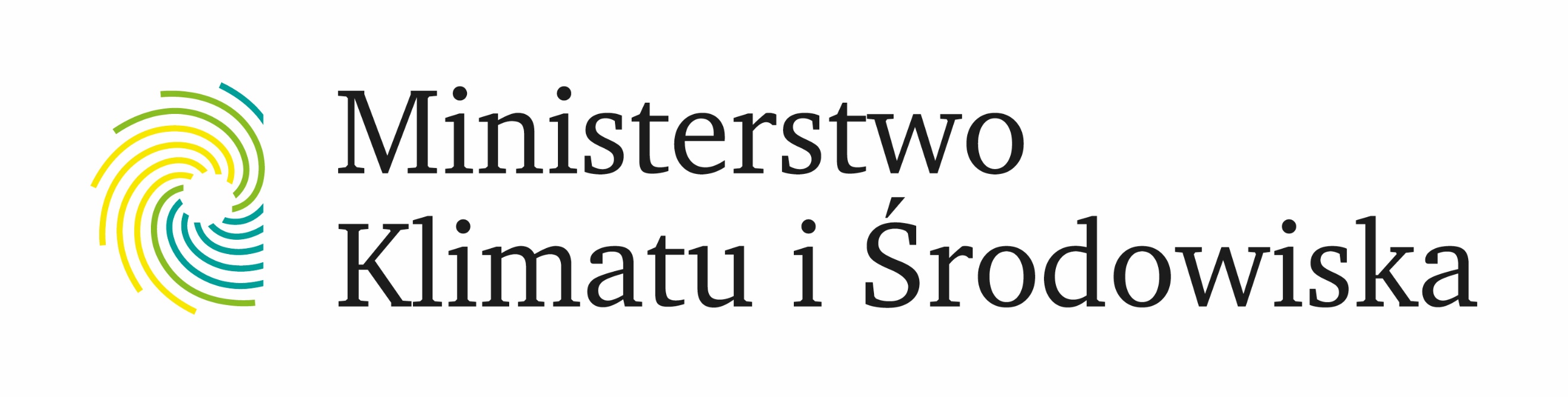 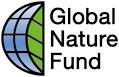 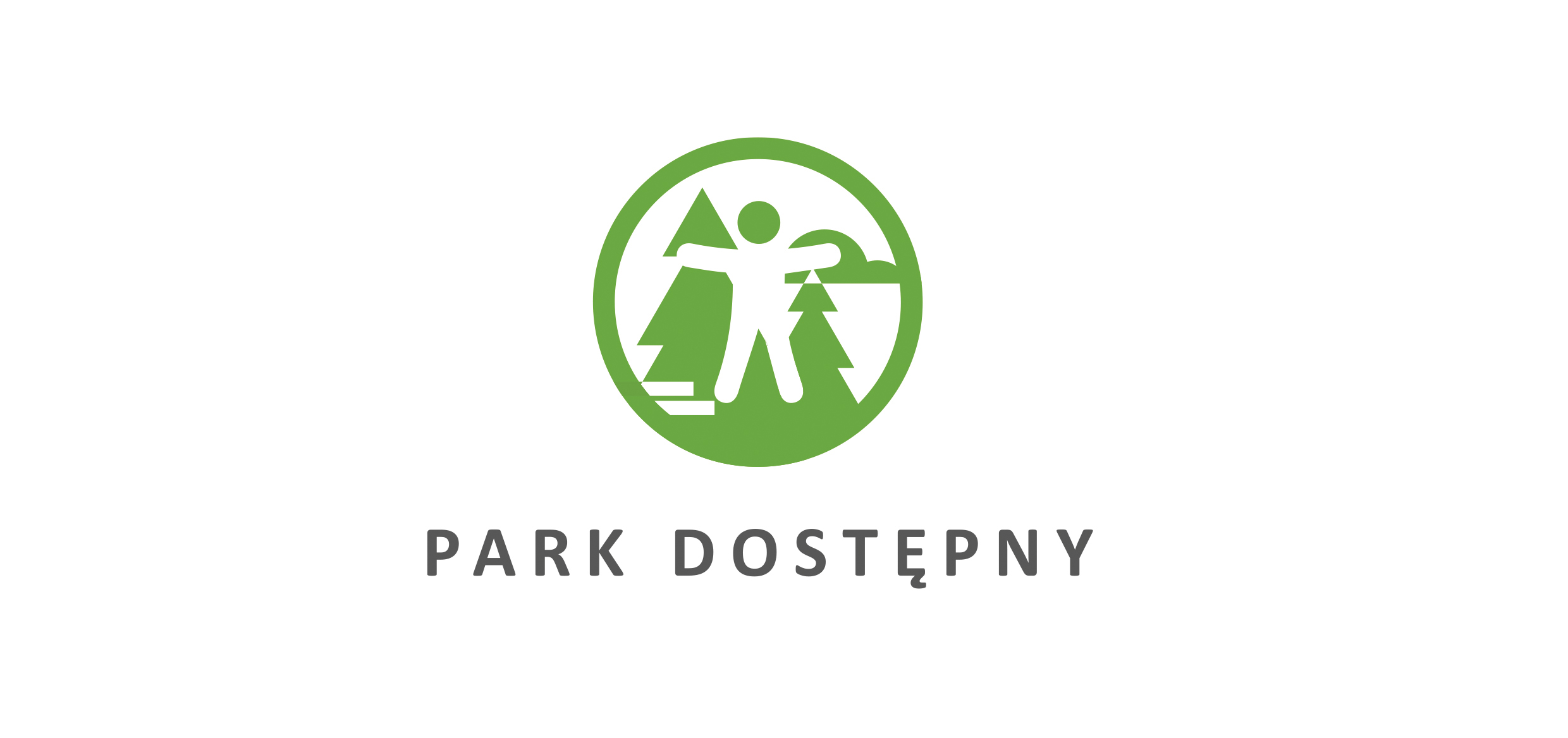 OBSZAR CHRONIONY OBSZAR DOSTĘPNYModel zapewnienia dostępności parku przyrodniczego
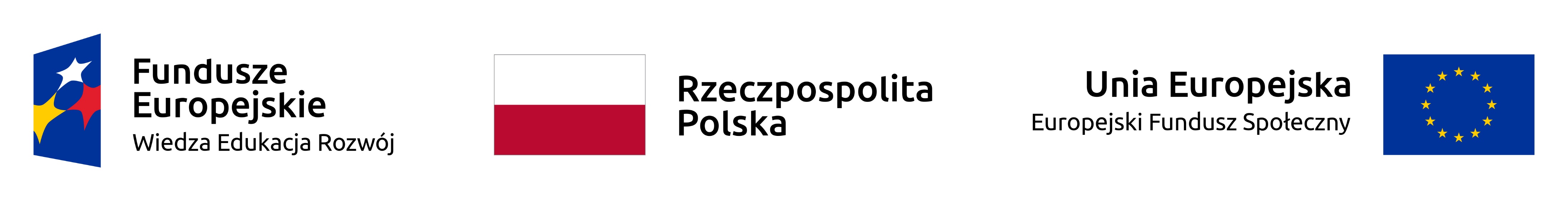 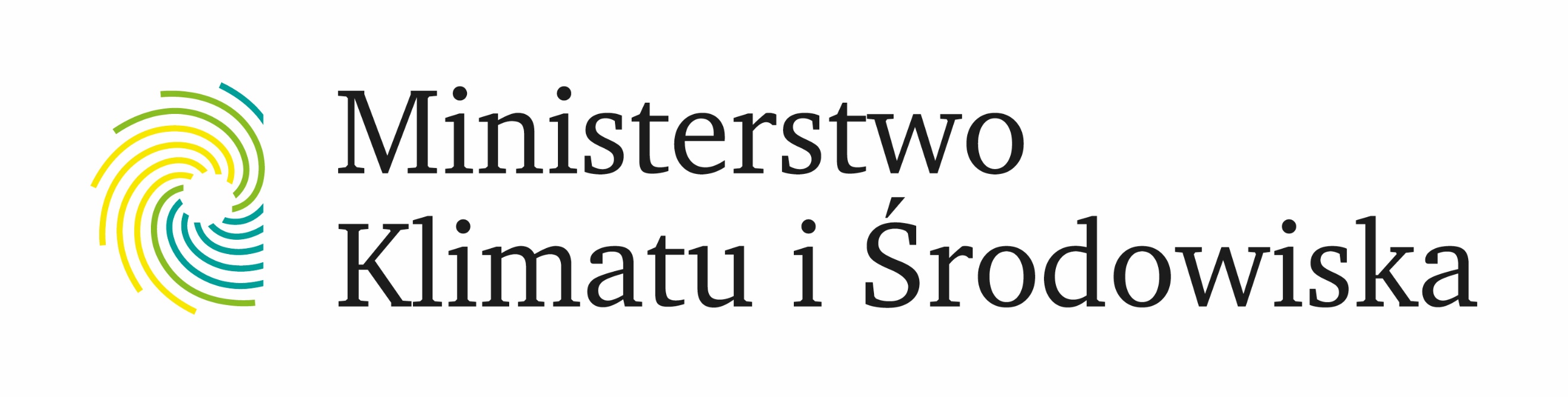 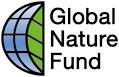 Państwowy Fundusz Rehabilitacji Osób Niepełnosprawnych w partnerstwie z Ministerstwem Klimatu i Środowiska oraz fundacją Global Nature Fund realizuje projekt o nazwie „Obszar chroniony obszar dostępny” dofinansowany ze środków Europejskiego Funduszu Społecznego w ramach Programu Operacyjnego Wiedza Edukacja Rozwój. 
Cel główny projektu -  wypracowanie ramowego modelu dostępnego parku narodowego/krajobrazowego jako elementu dostępności oferty turystycznej dla osób z niepełnosprawnościami we współpracy z partnerem ponadnarodowym i wdrożenie wybranych elementów tego modelu przez 10 parków przyrodniczych (PP) w Polsce.
Efekt projektu – kompleksowy model zapewnienia dostępności parku przyrodniczego dla osób o szczególnych potrzebach, w tym osób z niepełnosprawnością, mający na celu systemowe ukierunkowanie działań w zakresie poprawy dostępności PP. Model ten będzie miał charakter ramowy, co pozwoli na jego wykorzystanie przez parki o zróżnicowanym charakterze, przy każdorazowym dostosowaniu do specyfiki danego parku.
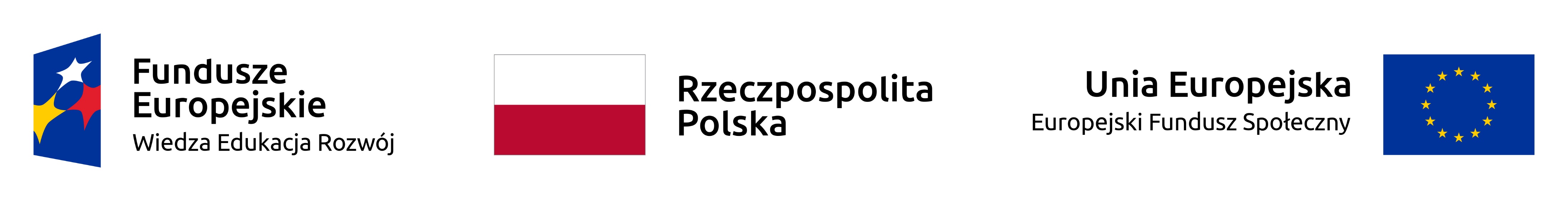 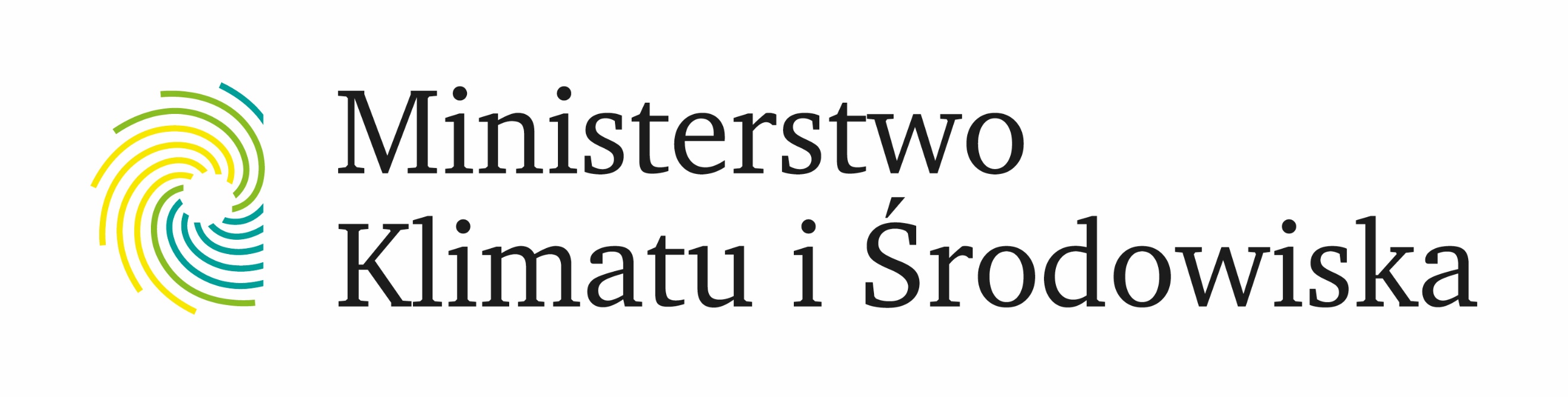 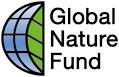 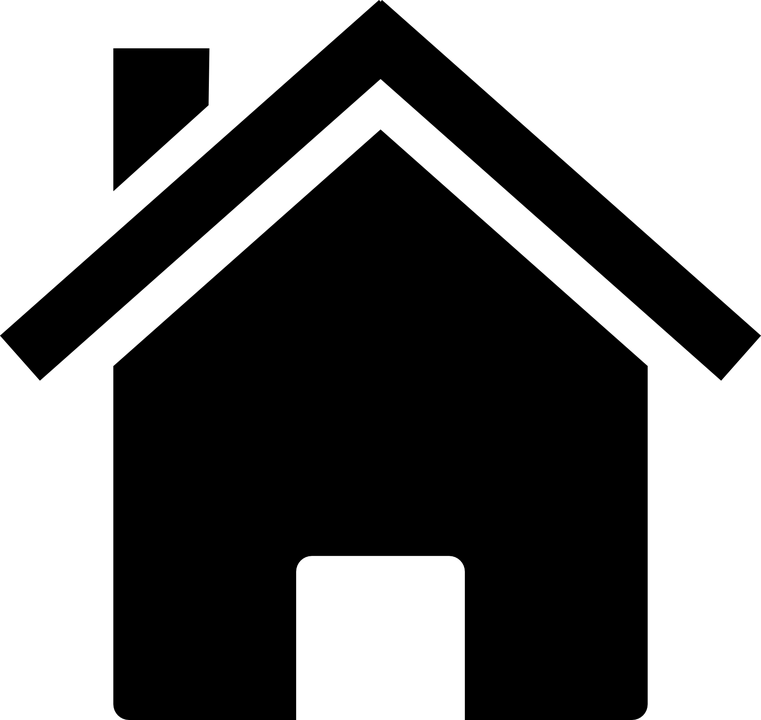 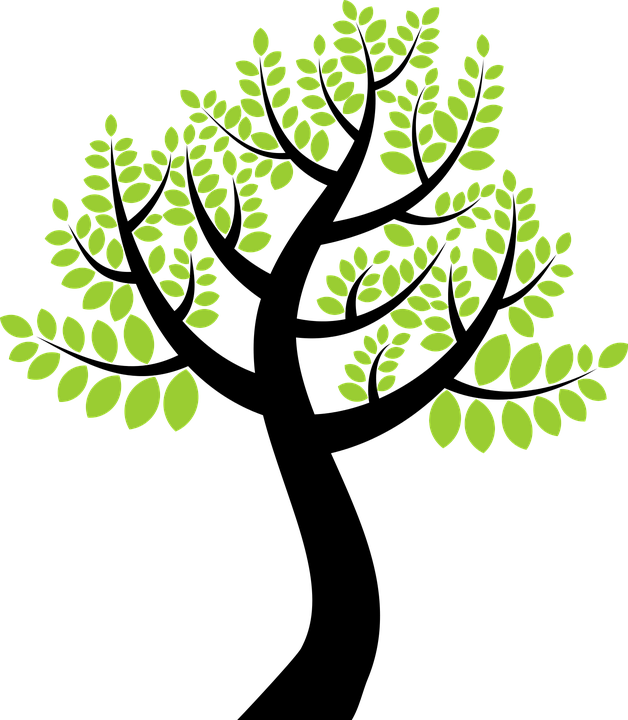 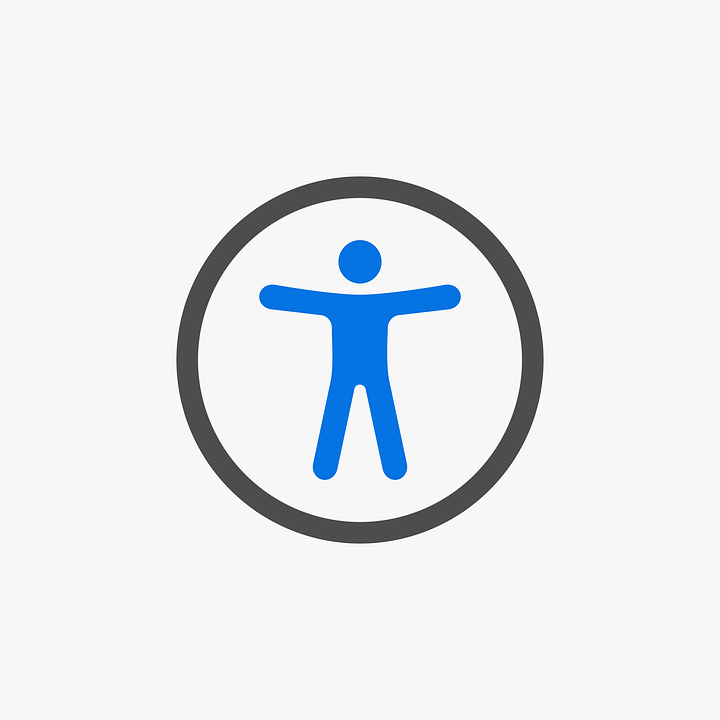 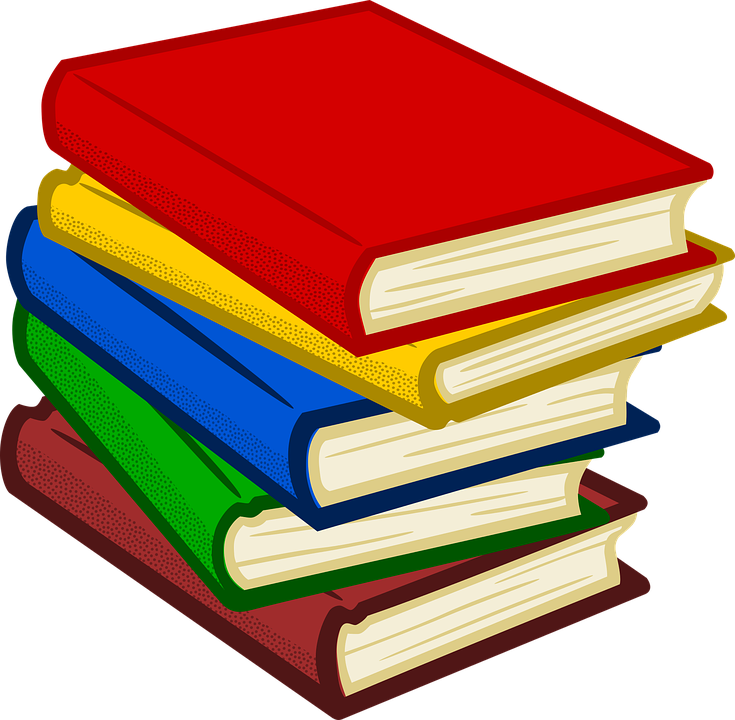 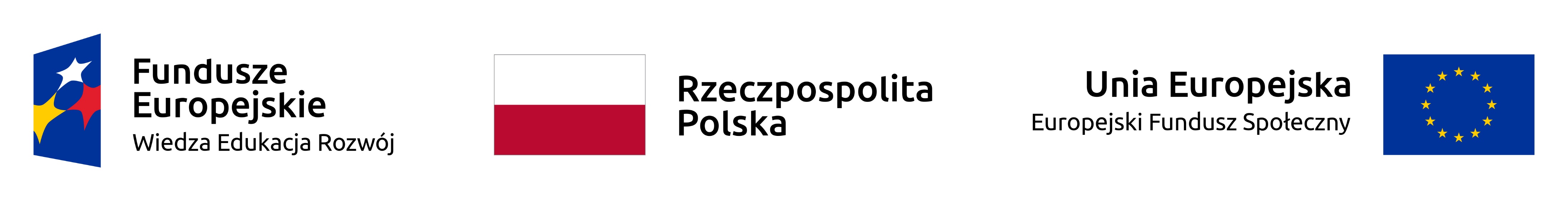 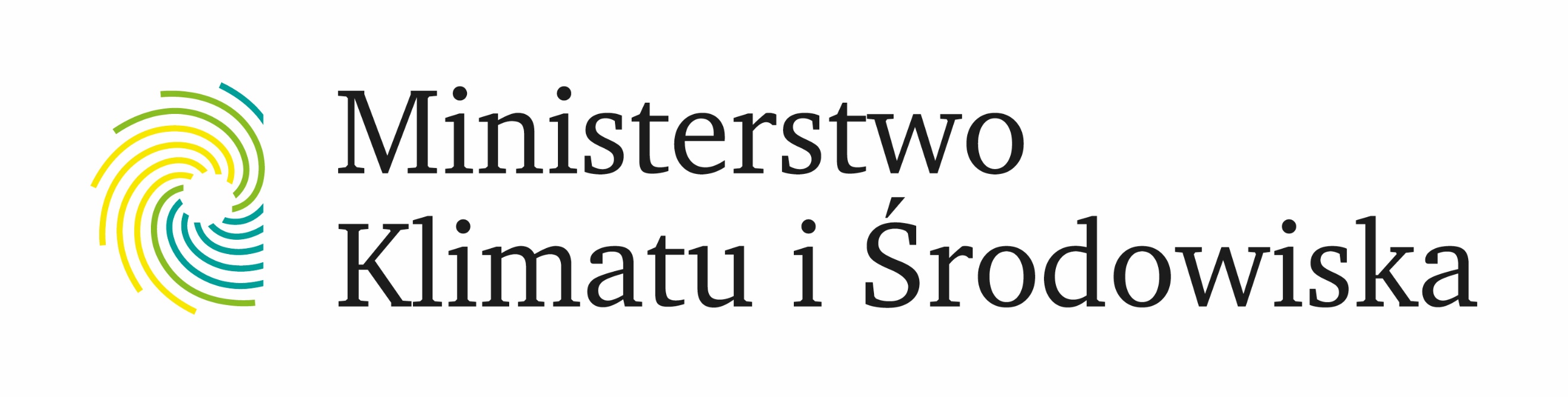 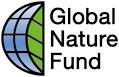 Model obejmuje następujące obszary dostępności parków przyrodniczych
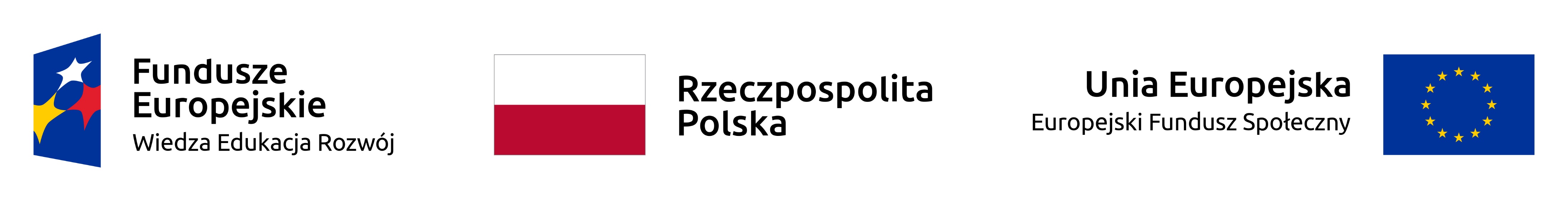 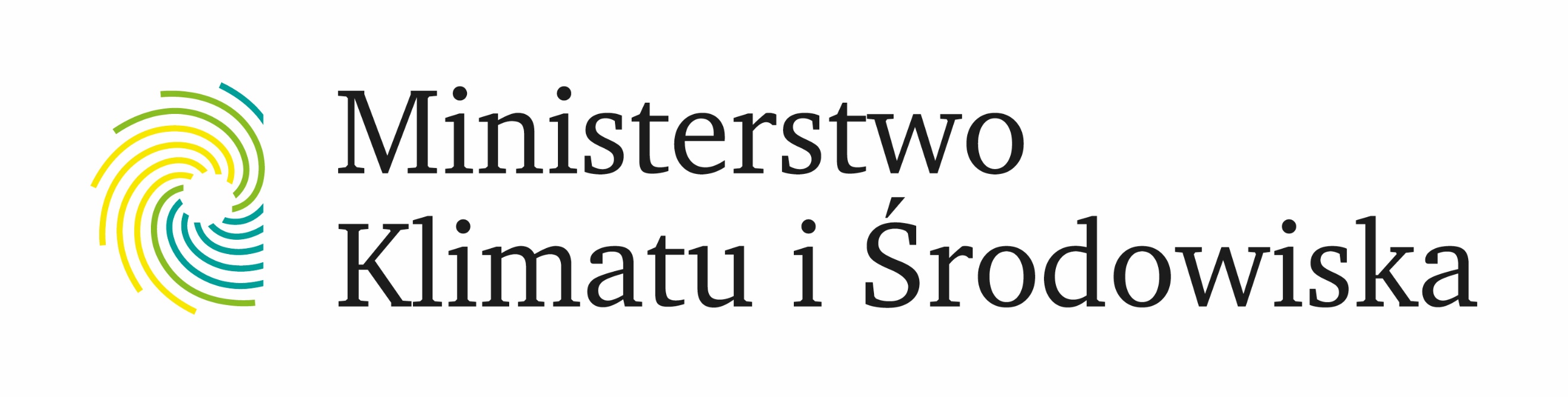 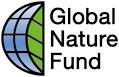 Każdy obszar podzielony został na szczegółowe zagadnienia w których określone zostało, jakie działania należy podjąć żeby zwiększyć dostępność parku przyrodniczego.
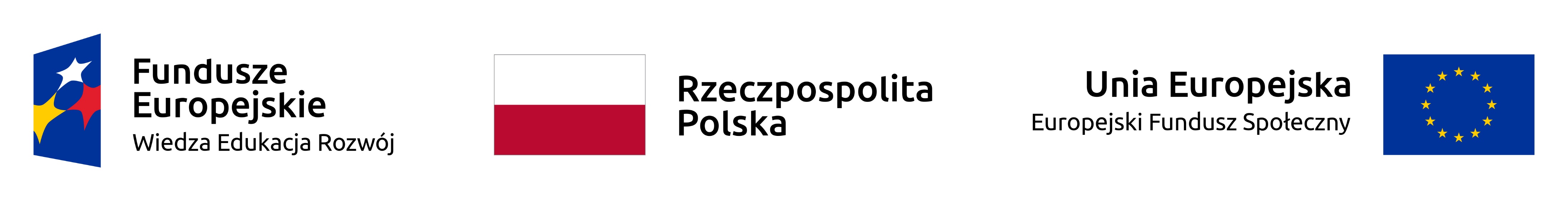 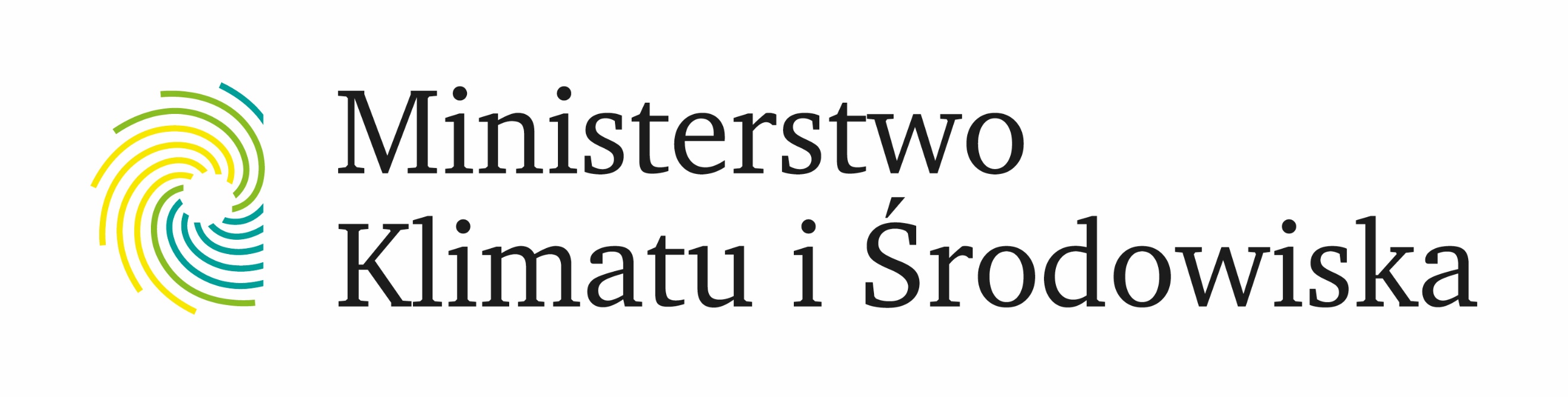 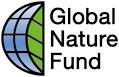 1. Obszar organizacyjny
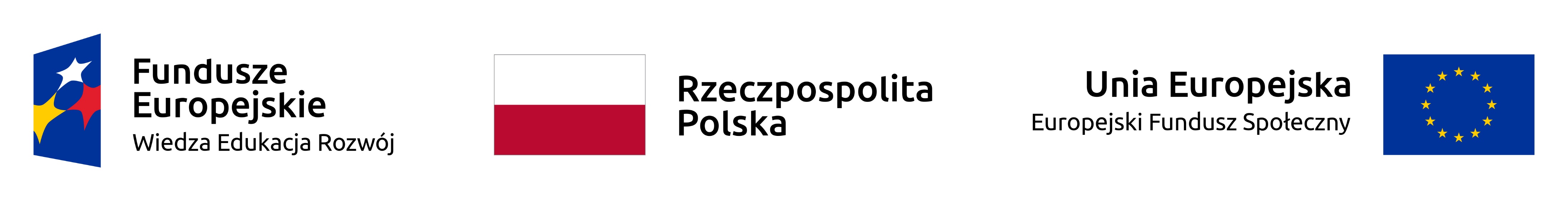 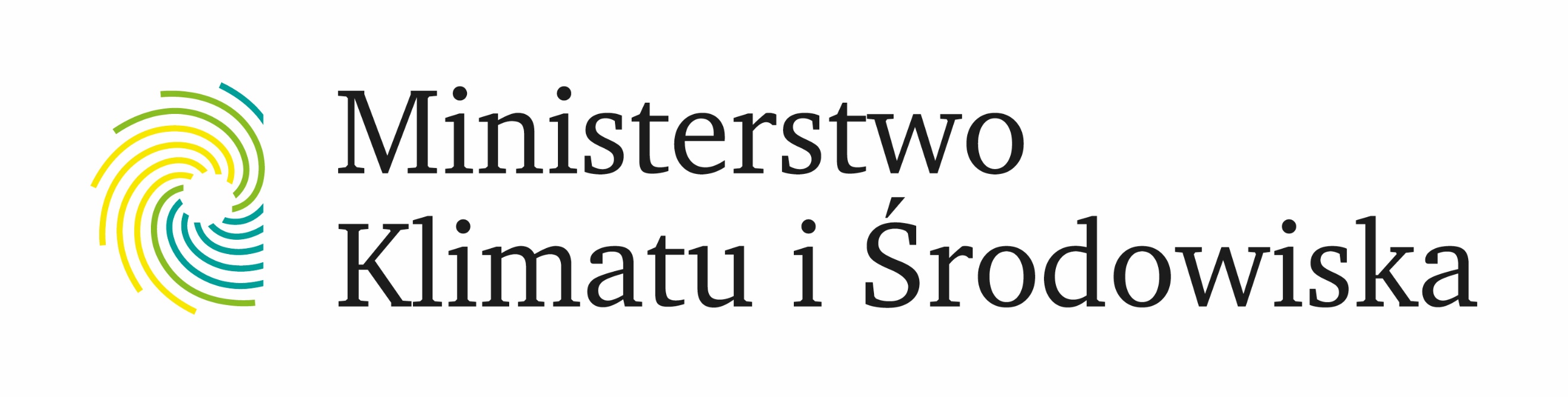 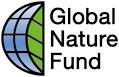 2. Obszar architektoniczny uwzględniający architekturę krajobrazu cz. 1
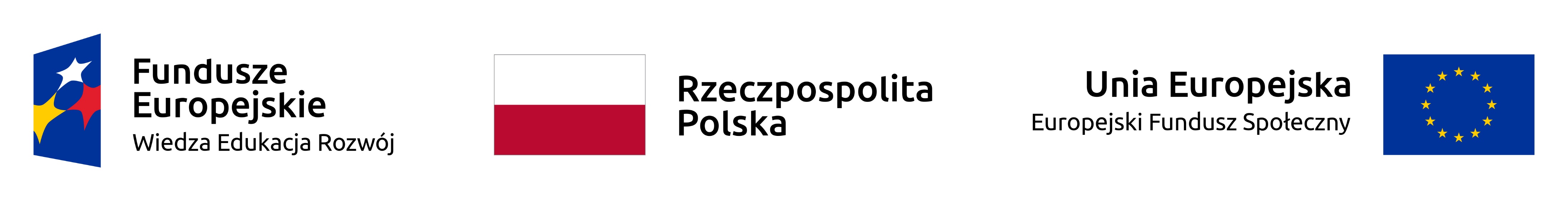 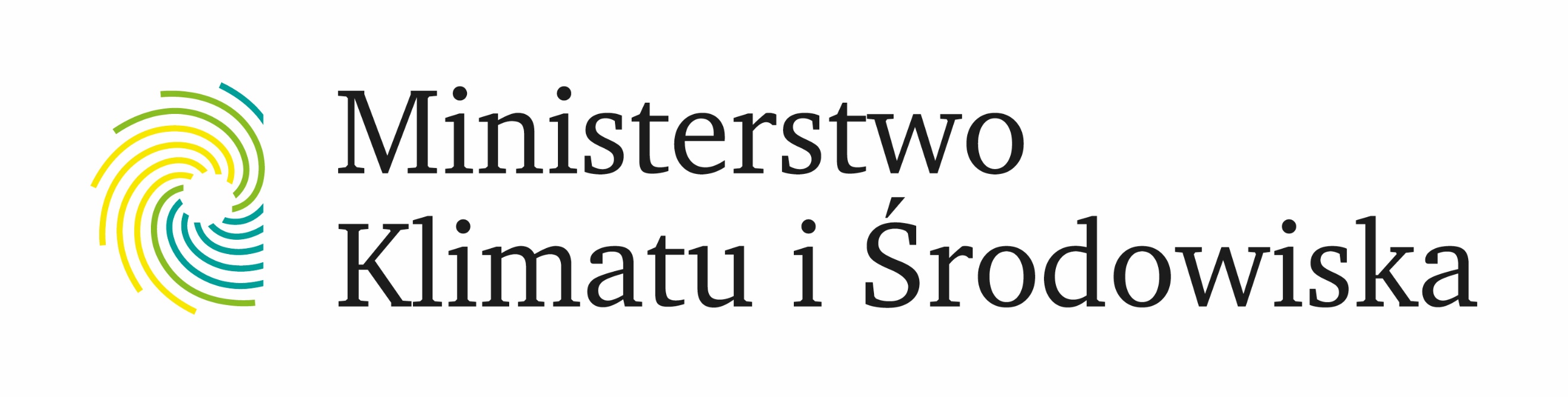 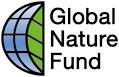 2. Obszar architektoniczny uwzględniający architekturę krajobrazu cz. 2
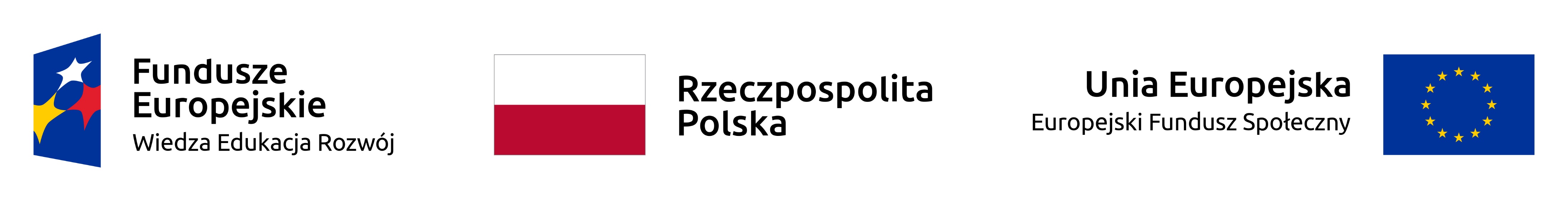 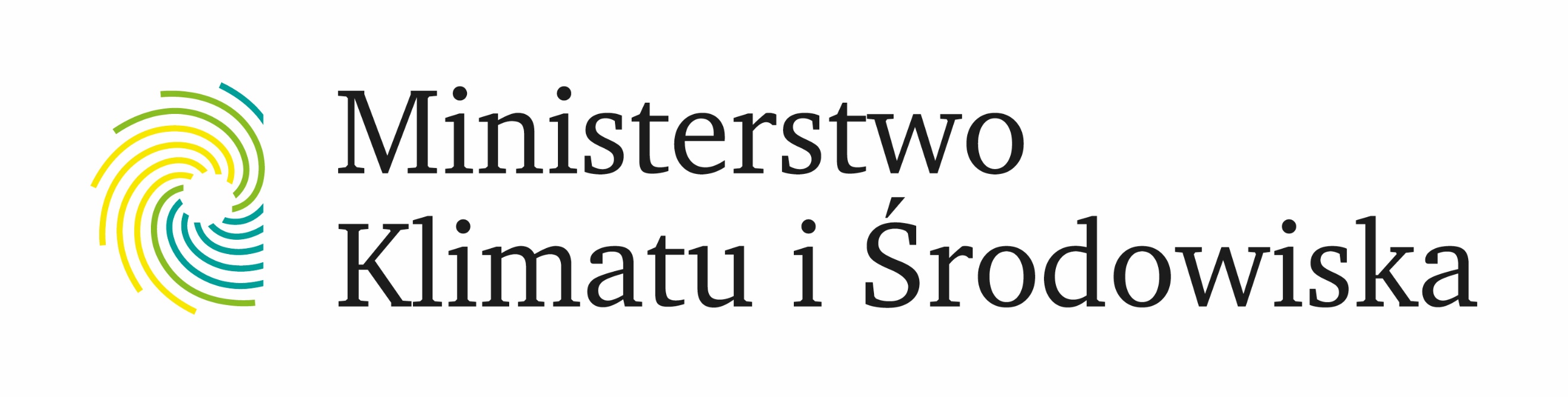 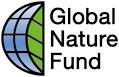 3. Obszar techniczny cz. 1
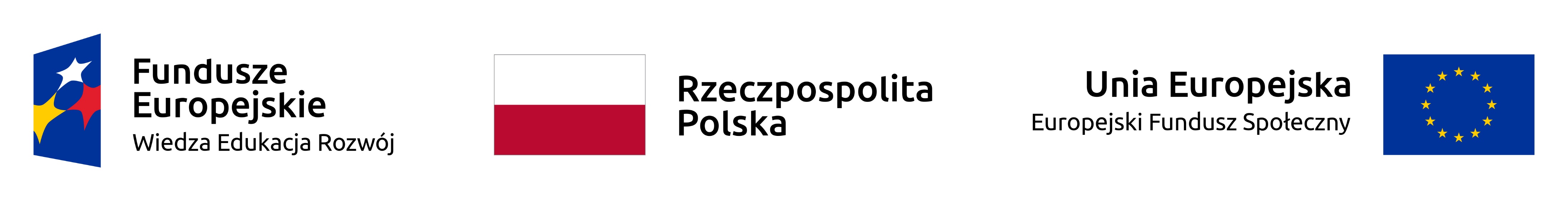 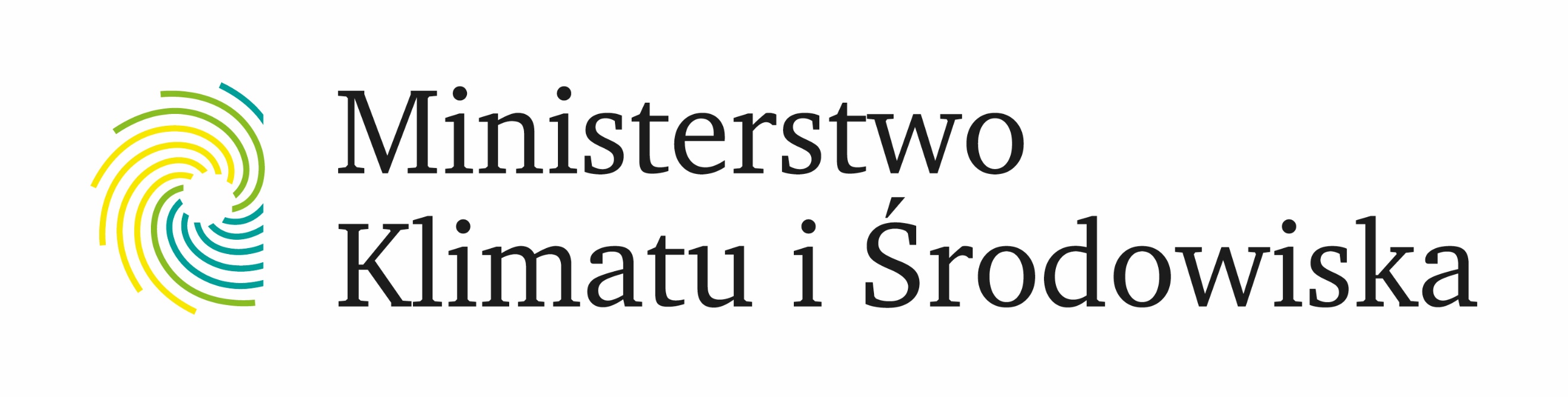 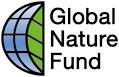 3. Obszar techniczny cz. 2
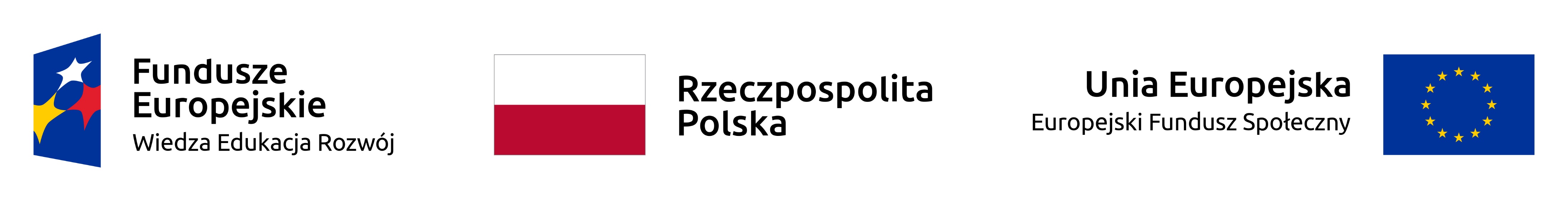 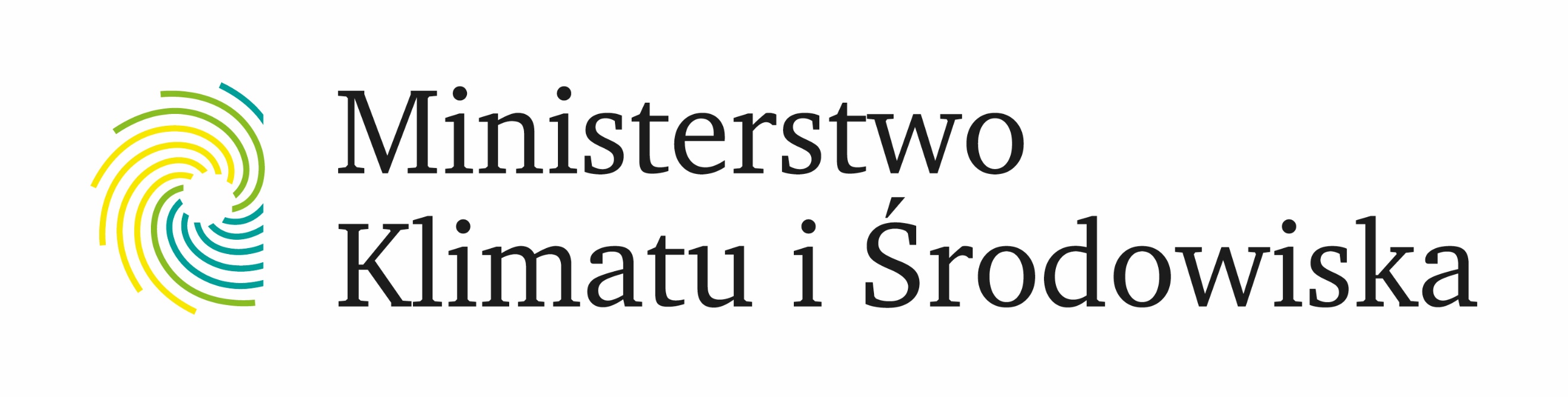 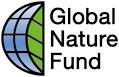 4. Obszar edukacyjno-społeczny
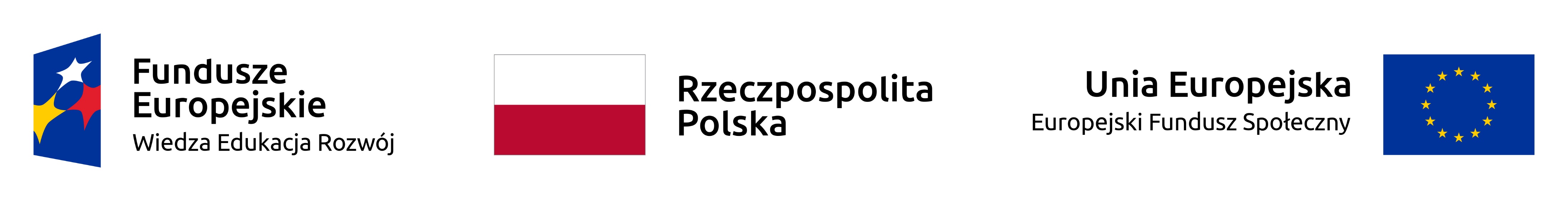 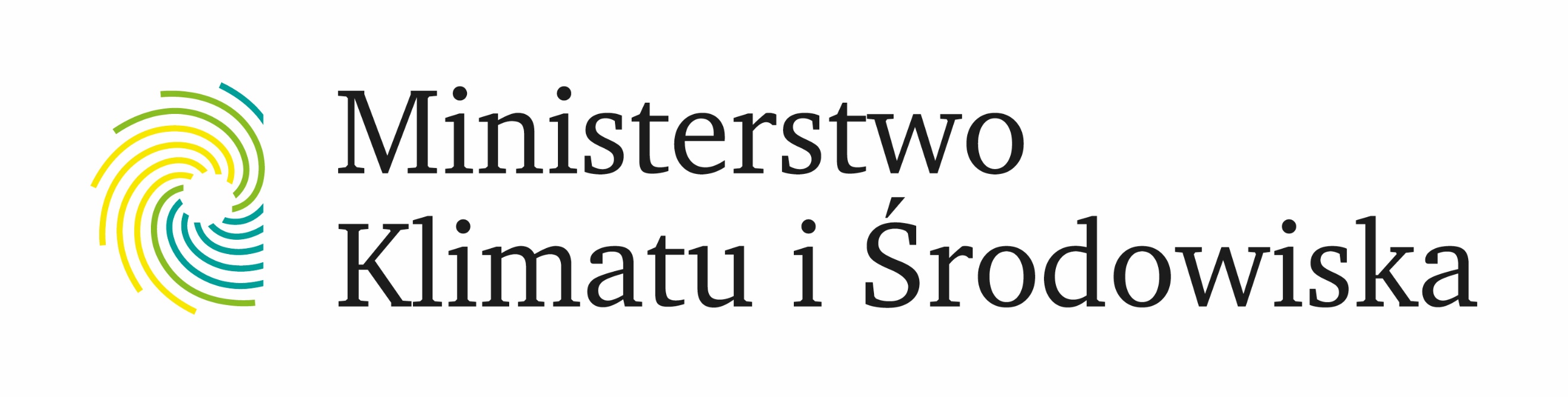 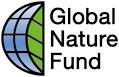 Wdrażanie dostępności w parku może zostać zaprojektowane z rozróżnieniem na trzy poziomy wdrażania dostępności w PP:
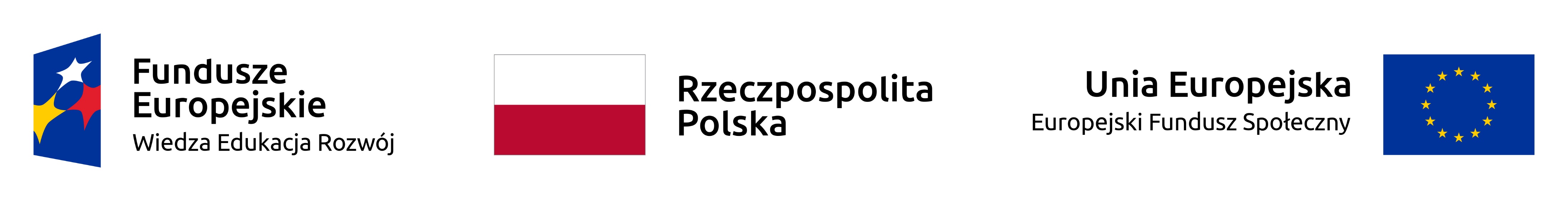 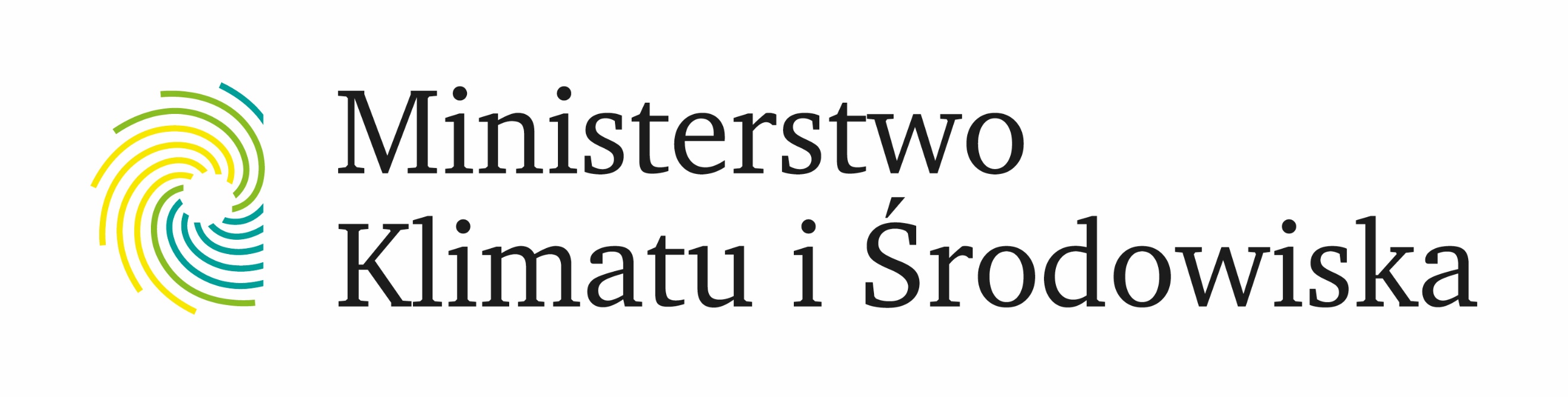 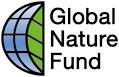 Łańcuch dostępności parku przyrodniczego
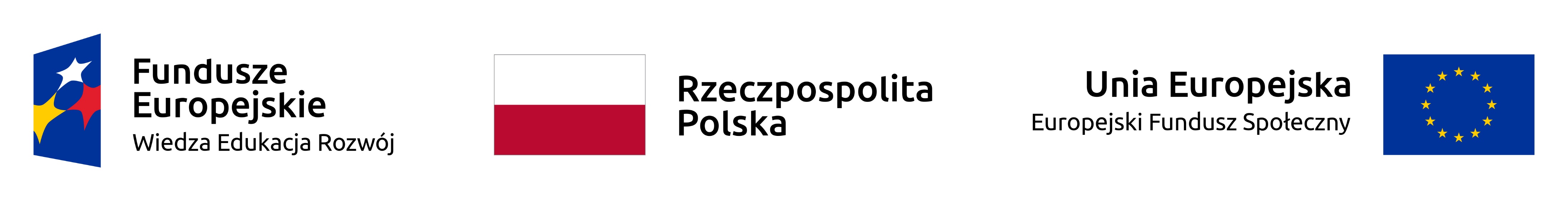 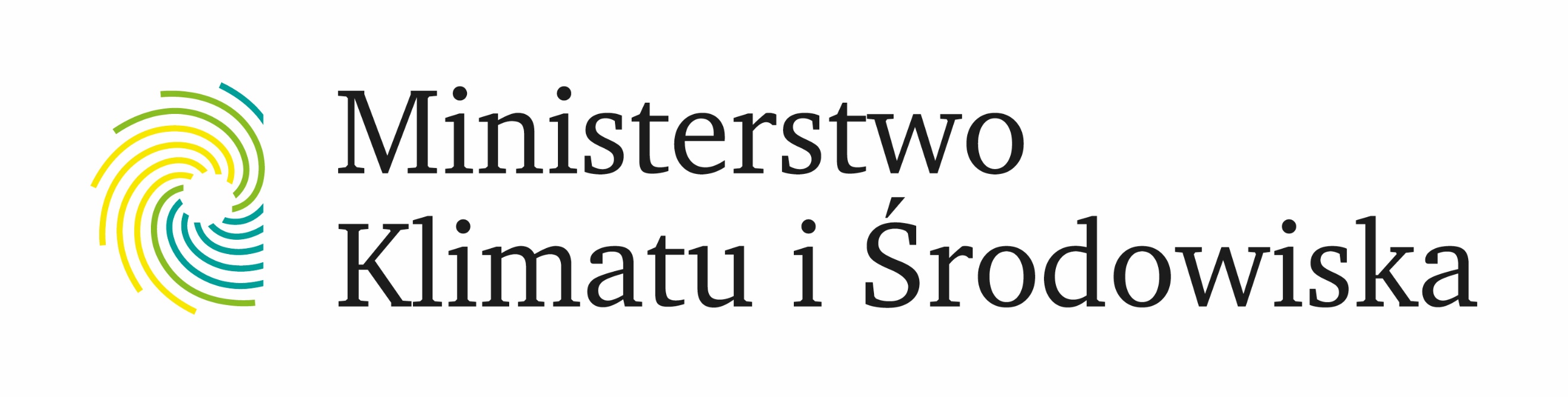 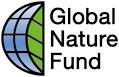 Państwowy Fundusz Rehabilitacji Osób Niepełnosprawnych
al. Jana Pawła II 13, 
00-828 Warszawa
tel. 22 50 55 500
www.pfron.org.pl
DZIĘKUJĘ ZA UWAGĘ! 


Pytania dotyczące modelu
 można zgłaszać na adres:
turystyka@pfron.org.pl
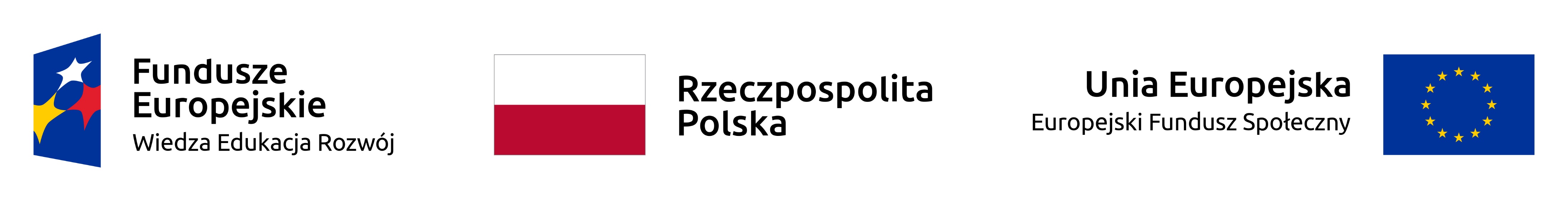